CompSci 100eProgram Design and Analysis II
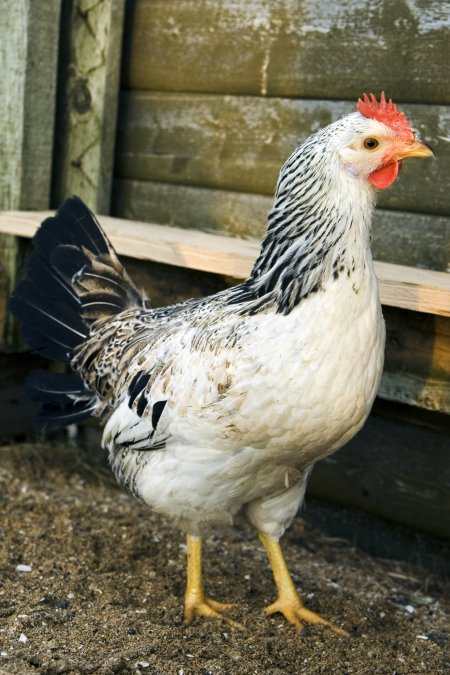 January 27, 2011

Prof. Rodger
CompSci 100e, Spring2011
1
Announcements
Apt-0127 due tonight
Apt-0201 due Tuesday
Lab 02 Friday and Monday
Thesaurus APT
CompSci 100e, Spring2011
2
Object, Classes, Methods
Classes define 
the state (data), usually private
behavior (methods) for an object, usually public
There can be many objects created based on a class.
Method – sequence of instructions that access the data of an object
Accessor – access, don’t change data
Mutator – changes the data
CompSci 100e, Spring2011
3
Example - class Chicken
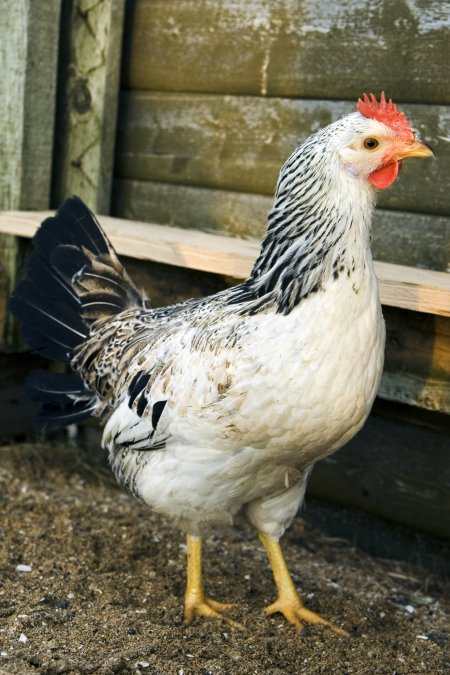 State 
weight, height, name
Behavior (methods)
Accessor methods
getWeight, getHeight, getName
Mutator methods 
eat – adds weight, adds some height if under 12.0
sick – lose weight 
changeName
CompSci 100e, Spring2011
4
[Speaker Notes: What data do the mutator methods change?]
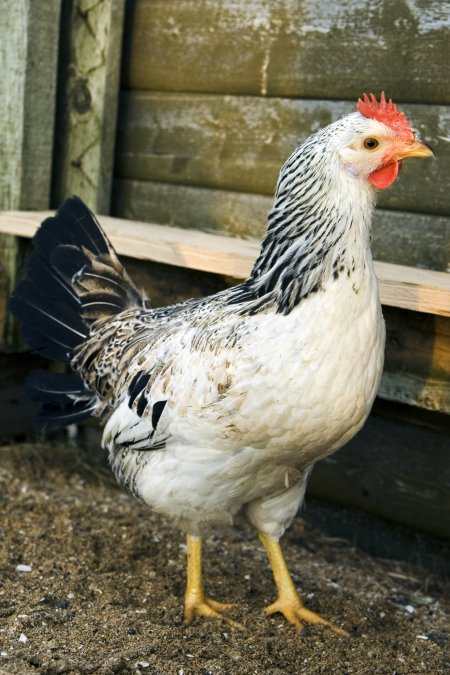 Constructing Objects - new
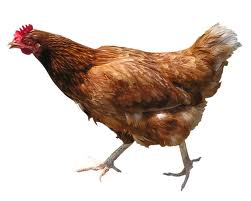 Create three chickens
“Fred”, weight 2.0, height 3.8
“Sallie Mae”, weight 3.0, height 4.5
“Momma”, weight 6.0, height 8.3
Use Chicken constructor
Chicken one = new Chicken(2.0, 3.8, "Fred");
Chicken two = new Chicken(3.0, 4.5, "Sallie Mae");
Chicken three = new Chicken(6.0, 8.3, "Momma");
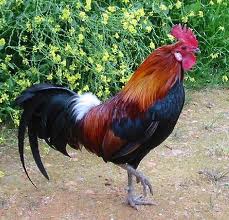 CompSci 100e, Spring2011
5
Object References
Variable of type object – value is memory location
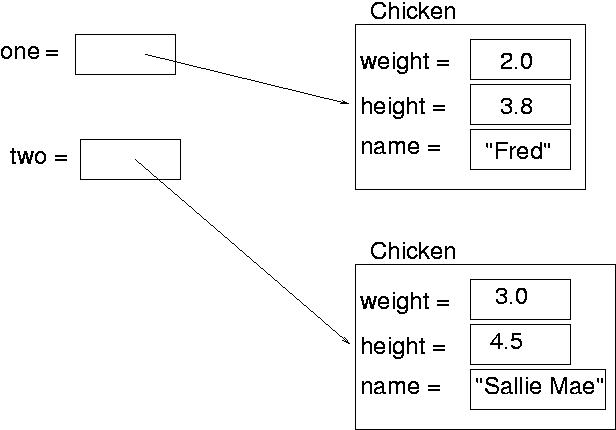 CompSci 100e, Spring2011
6
one = two;
Now they reference the same object
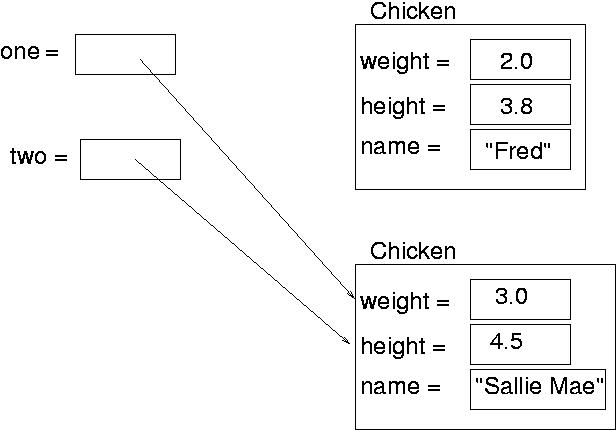 System.out.println(one.getName() + “ has “ + one.getName().length() + “ letters.”); 
System.out.println(two.getName() + “ has “ + two.getName().length() + “ letters.”);
CompSci 100e, Spring2011
7
Parts of a Class
State 
Data
Constructors
Initialize state when object is created
Accessor methods
Accessing data
Mutator methods
Modify data – change the state
CompSci 100e, Spring2011
8
Class Example
Chicken class – Chicken.java
Defines state and behavior of Chicken
Farm class – Farm.java
Creates Chickens with “new” 
Invokes the Chicken constructor
Calls chicken methods on Chickens to access or change state
CompSci 100e, Spring2011
9
What happens here?How many Chickens are constructed?
Chicken x, y;
Chicken z = new Chicken(1.0, 2.1, “baby”);
x = new Chicken(10.3, 8.1, “ed”);
y = new Chicken(6.2, 6.3, “mo”);
Chicken temp = x;
x = y;
y = temp;
z = x;
CompSci 100e, Spring2011
10
Generating Random Numbers
java.util.Random class in Java library
              Random generator = new Random();
Methods:
int nextInt(int n)  - returns integer from 0 up to but not including n
double nextDouble() – returns double between 0.0 and 1.0
               int num = generator.nextInt(10);
CompSci 100e, Spring2011
11
Examples
Go over Chicken.java, Farm.java

Go over Skier.java, SkiRace.java, RunSkiRace.java
CompSci 100e, Spring2011
12